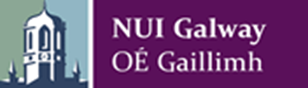 Care Opinion Launch North West May 5th 2021
Dr Ann O’Brien
Business Information Systems 
NUI Galway
Patient sharing 
“For some years I had been diagnosed with asthma but recently when I was suffering from breathlessness further investigation showed that it was not asthma but a faulty valve in my heart that has caused my breathing problems”. Quail729 the patient
Staff response – socioemotional 
“Thank you for taking the time to enter such positive comments of your and your husband's experience at Hairmyres Hospital…. It is always good to receive feedback and this will be shared with all the teams involved in your husband's care”.
Staff response  - information sharing 
“The Ophthalmology clinic can be very busy and we are in the process of relocating a temporary store cupboard to create more waiting room space. The store cupboard should be moved in the coming weeks and is a priority given the issues you have raised” Graham Simson, Services manager NHS Lanarkshire.
“I can appreciate that the difficulties and lack of communication would only add to you anxieties and in general did not provide the levels of communication or service that we should have. I am truly sorry you had this experience and I want to assure you this is not the person centred approach I would expect from any of our staff” Gordon Bryan Senior Nurse, Surgical and Critical Care
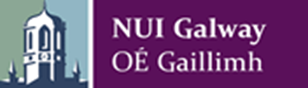 Findings Qualitative analysis of Care Opinion Stories Scotland
Sense of belonging Participation
Needs fulfilment
Shared emotional connection
Influence
Identity sharing
Outcome Responsiveness
Shared information
Socioemotional
Information sharing
Process Responsiveness
Agenda setting (Public users)
Independent platform
Moderation
Shared value
New patient centric view of services  
Quality improvement
Staff moral boost
Transparency/Openness
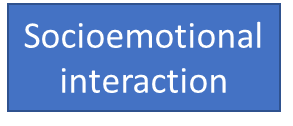 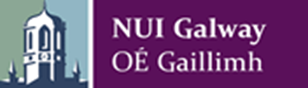 Benefits of the Care Opinion platform
Lived experience Public/ Patient narrative – social ‘storytelling’
Patients/Public
Trustworthiness
Well informedness
Timely Personalised Response
Staff
Well informedness 
Trustworthiness
Timely Personalised Responsiveness


Identity sharing – ability to respond *

High quality care recognised 
Areas to improve recognised
New information to add to existing metrics
Moderation– guided public participation

Feeling informed
Feeling listened to*
Making a difference*  

		Efficacy*
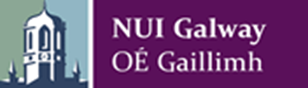